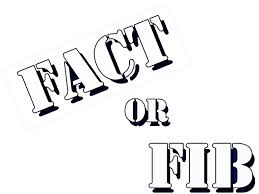 1. Most people in Southwest Asia never have enough water to meet their needs. 

2. Oil has made many nations on the Arabian Peninsula very wealthy.

3. Agriculture uses 20% of water in the region. 

4. Southwest Asia has major bodies of water nearby like the Mediterranean Sea, Arabian Sea, and the Red Sea. Certain countries in Southwest Asia and North Africa use a process called desalination that turns saltwater into freshwater by removing the salt.
HISD Social Studies Curriculum 2015                                                                                                                                                         		Social Studies Grade 6
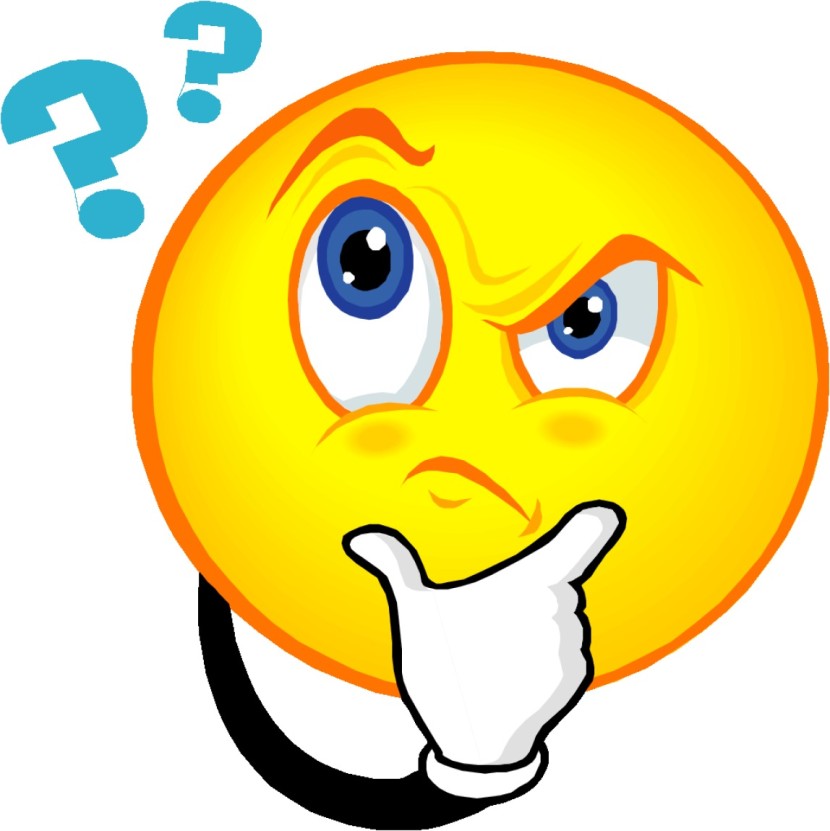 Water Scarcity in Southwest Asia—What’s the Solution?

Restate the problem in your own words.

Record facts you know. Use your notes for support. 

Carefully read and discuss each solution the Water Scarcity in Southwest Asia—What’s The Solution? handout.

Choose one solution to add to your problem solving model and explain why this would be the best solution. Think about what you already know when considering a particular solution as well as any possible positive and negative consequences.
HISD Social Studies Curriculum 2015                                                                                                                                                                                                       Social Studies Grade 6